Simple2. Serious3. Solvable
Simple2. Serious3. Solvable
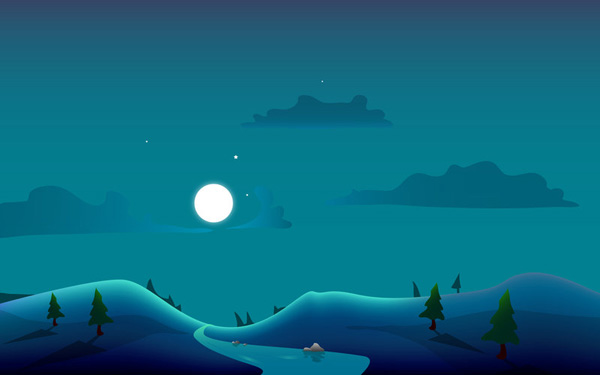 Ever Wonder Why?
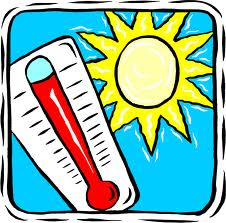 Day is warmer than night
Summer is warmer than winter
Phoenix is warmer than Fargo
Heat Budgets
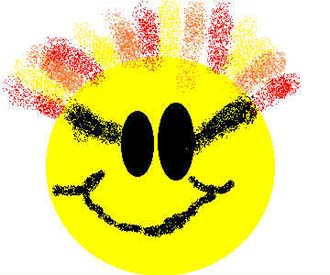 Heat in
Heat out
Heat in
Heat out
Dancing Molecules and Heat Rays!
N
O
O
N
Nearly all of the air is made of oxygen (O2) and nitrogen (N2) in which two atoms of the same element share electrons
Infrared (heat) energy radiated up from the surface can be absorbed by these molecules, but not very well
Diatomic molecules can vibrate back and forth like balls on a spring, but the ends are identical
Dancing Molecules and Heat Rays!
C
O
O
H
O
H
Carbon dioxide (CO2) and water vapor (H2O) are different!
They have many more ways to vibrate and rotate, so they are very good at absorbing and emitting infrared (heat) radiation
Molecules that have many ways to wiggle are called “Greenhouse” molecules
Absorption spectrum of CO2 was measured by John Tyndall in 1863
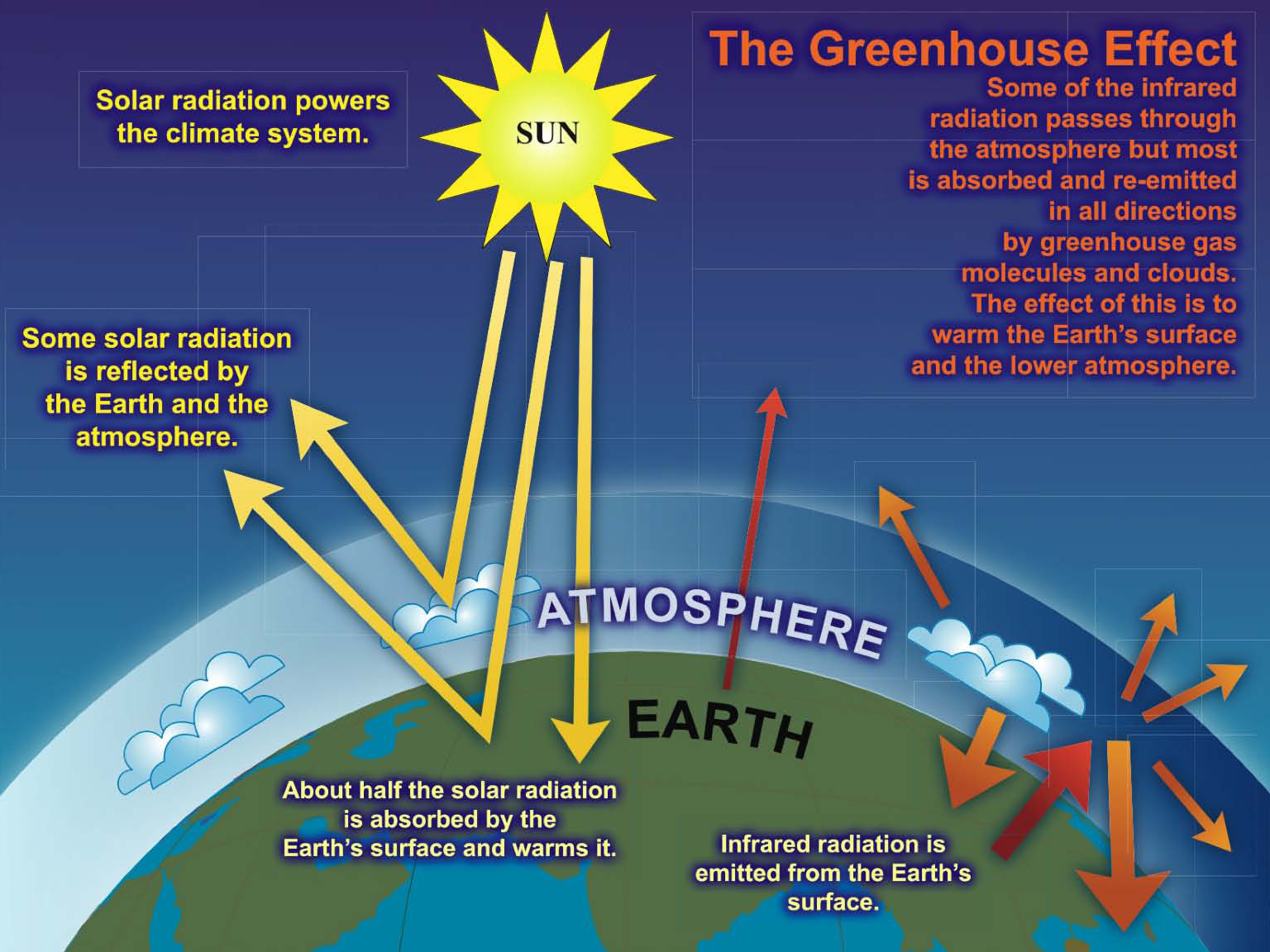 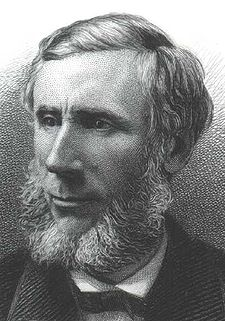 John Tyndall, January 1863
Common Sense
1 m
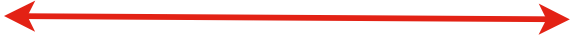 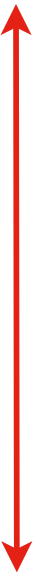 Doubling CO2 would add 4 watts to every square meter of the Earth, 24/7/365
Doing that would make the surface warmer
This was known before light bulbs were invented!
4 Watts
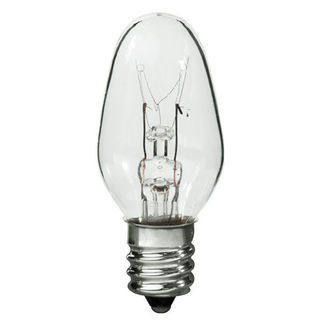 1 m
Common Myth #1
“Scientists expect a warmer future because it’s been warming up recently”
WRONG! 
It’s because we know that when we add heat to things, they warm up
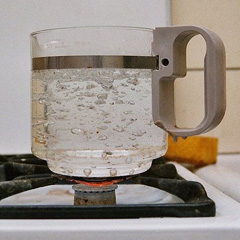 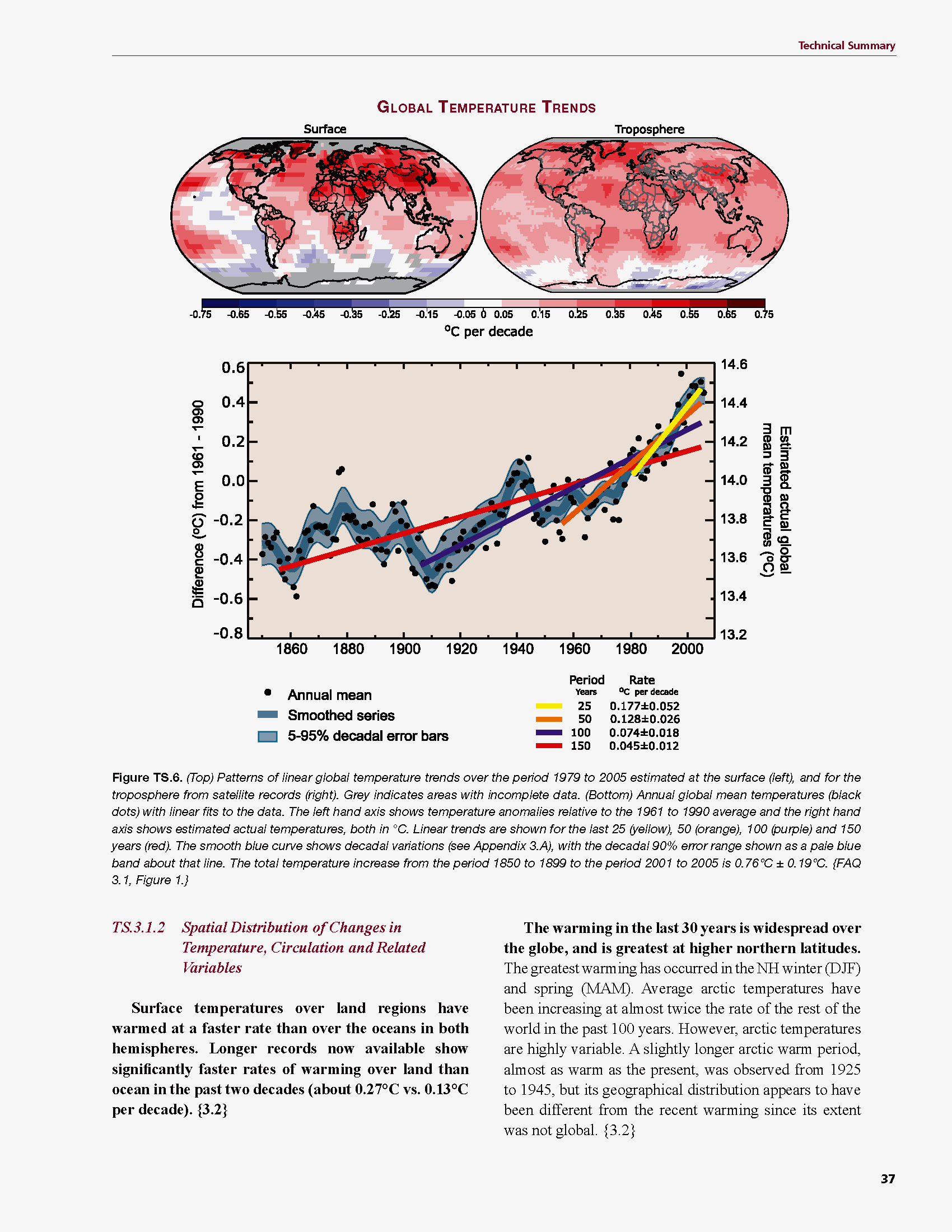 Simple2. Serious3. Solvable
How much warmer?
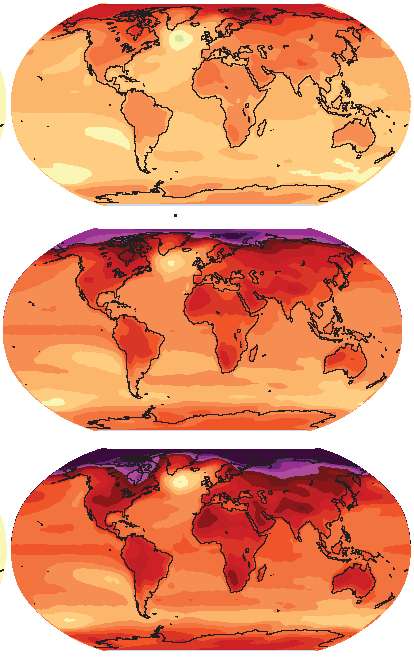 Low
Emissions
Land vs ocean!
North vs South
Global averagewarming of 2º to 5º C
North American warming of 3º to 6º C
	= 5º to 11º F
Arctic warming of 8º to 14º F
Moderate
Emissions
High
Emissions
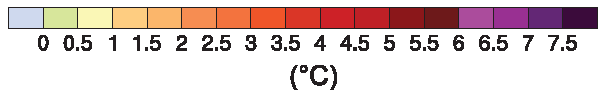 Where is it 10o F Warmer
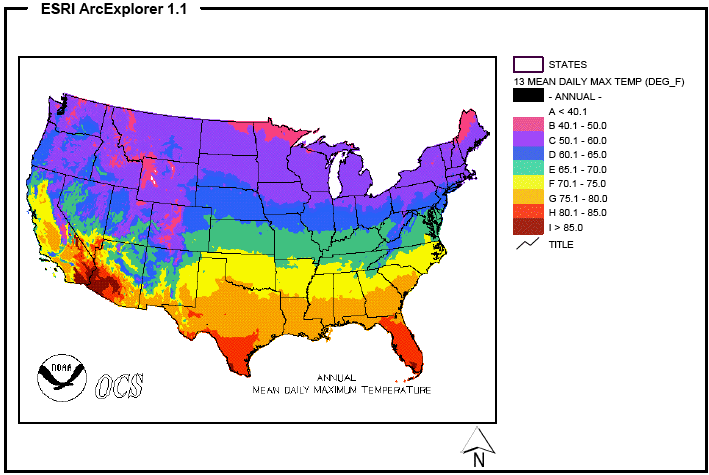 “on average?”
Seattle  Sacramento
Denver  Amarillo
Illinois Mississippi
Washington DC Tallahassee
10 oF warming is like moving 600 – 800 miles South!
Water? 	Crops?    Real Estate?     Health?
Zones Marching Up
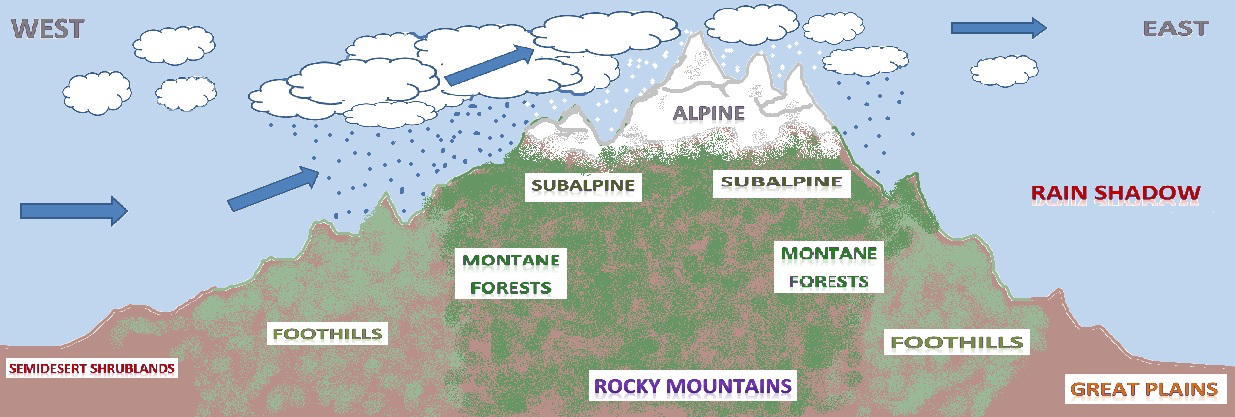 In Colorado, temps drop about 10 F for each 3000 feet of elevation
Denver -> Estes Park
Estes Park -> Emerald Lake
But in 100 years instead of 100 centuries!
Warming Promotes Wildfire
Warmer air increases evaporative demand on forests
Longer warm season depletes soil moisture
More frequent extremely hot, dry, windy days when fires are uncontrollable
Projected Increase in Area Burned
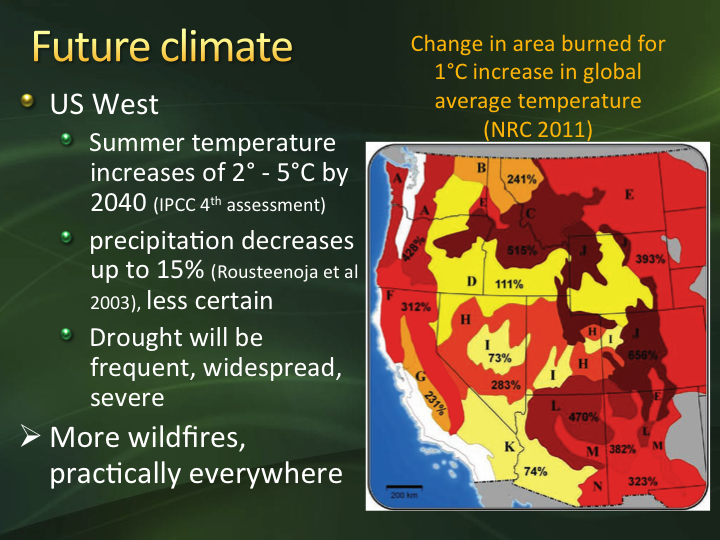 656%
656%
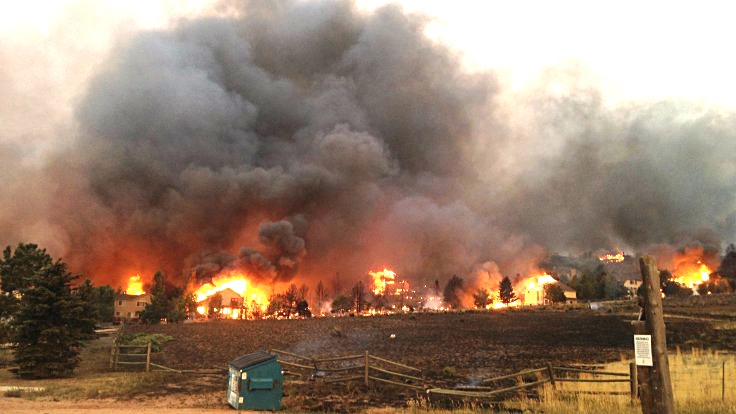 NRC 2011
Simple2. Serious3. Solvable
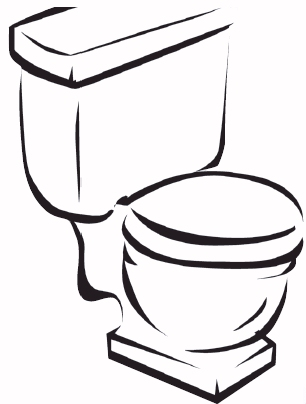 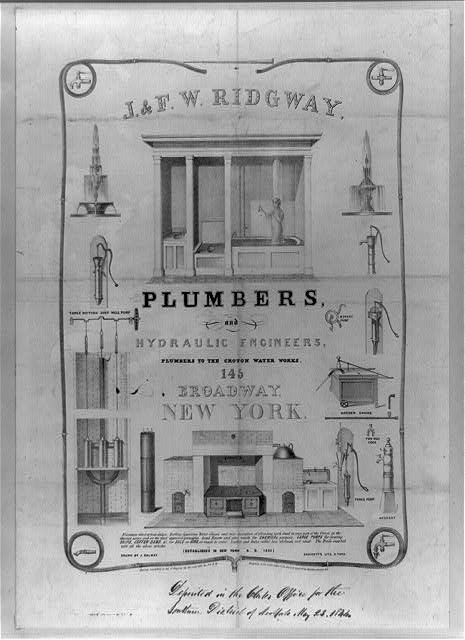 Costs
Conversion to 100% noncarbon energy will cost about 1% of GDP
That’s about what it cost to retrofit all the world’s cities with indoor plumbing a century ago …
It was SO worth it!
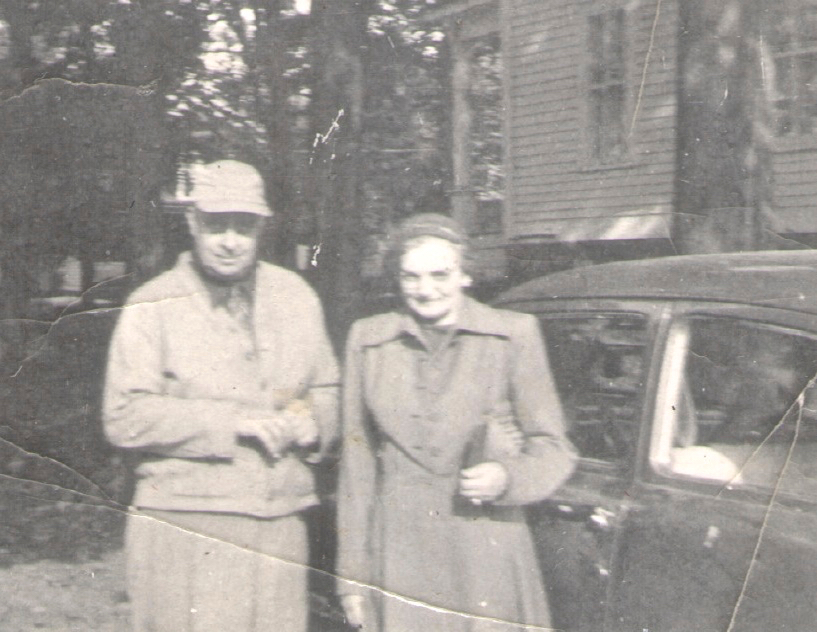 My Grandparents
My Grandparents’     Generation
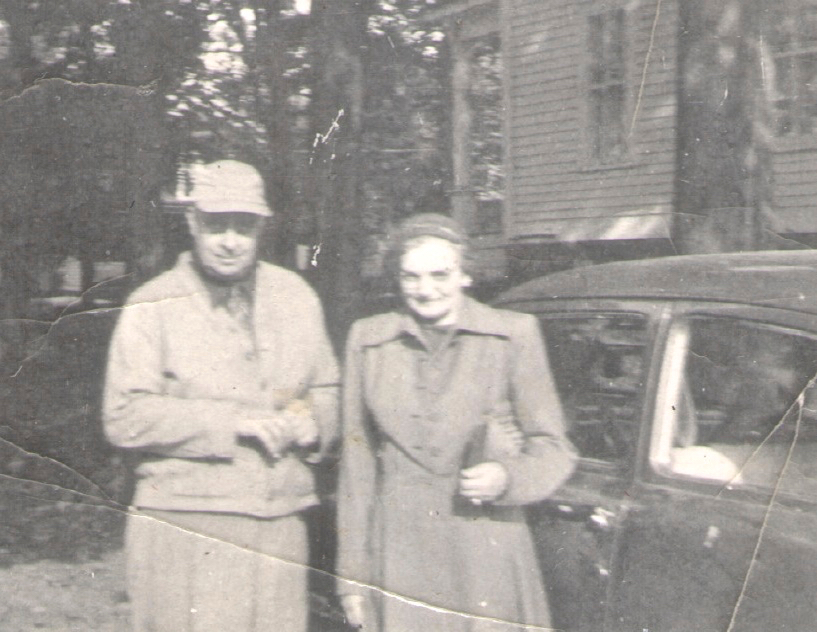 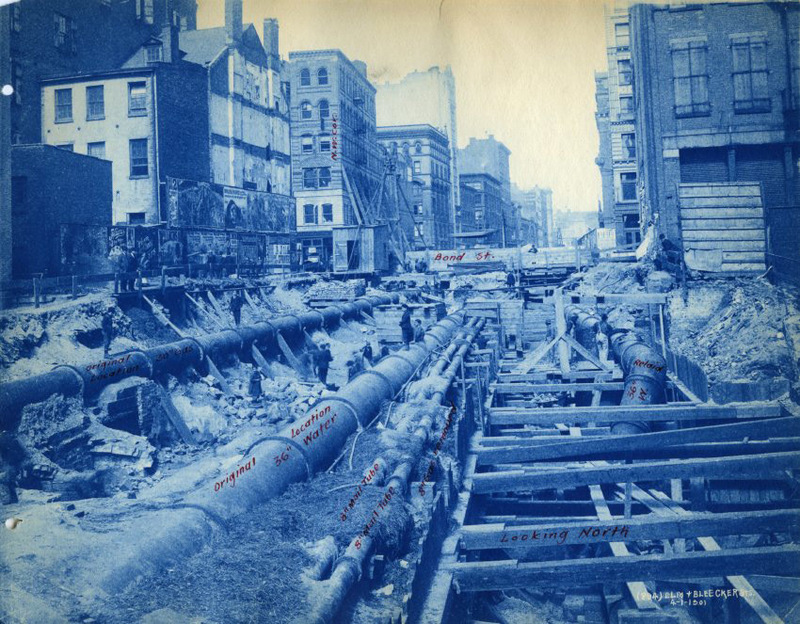 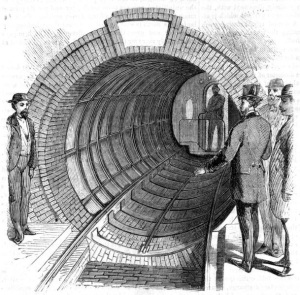 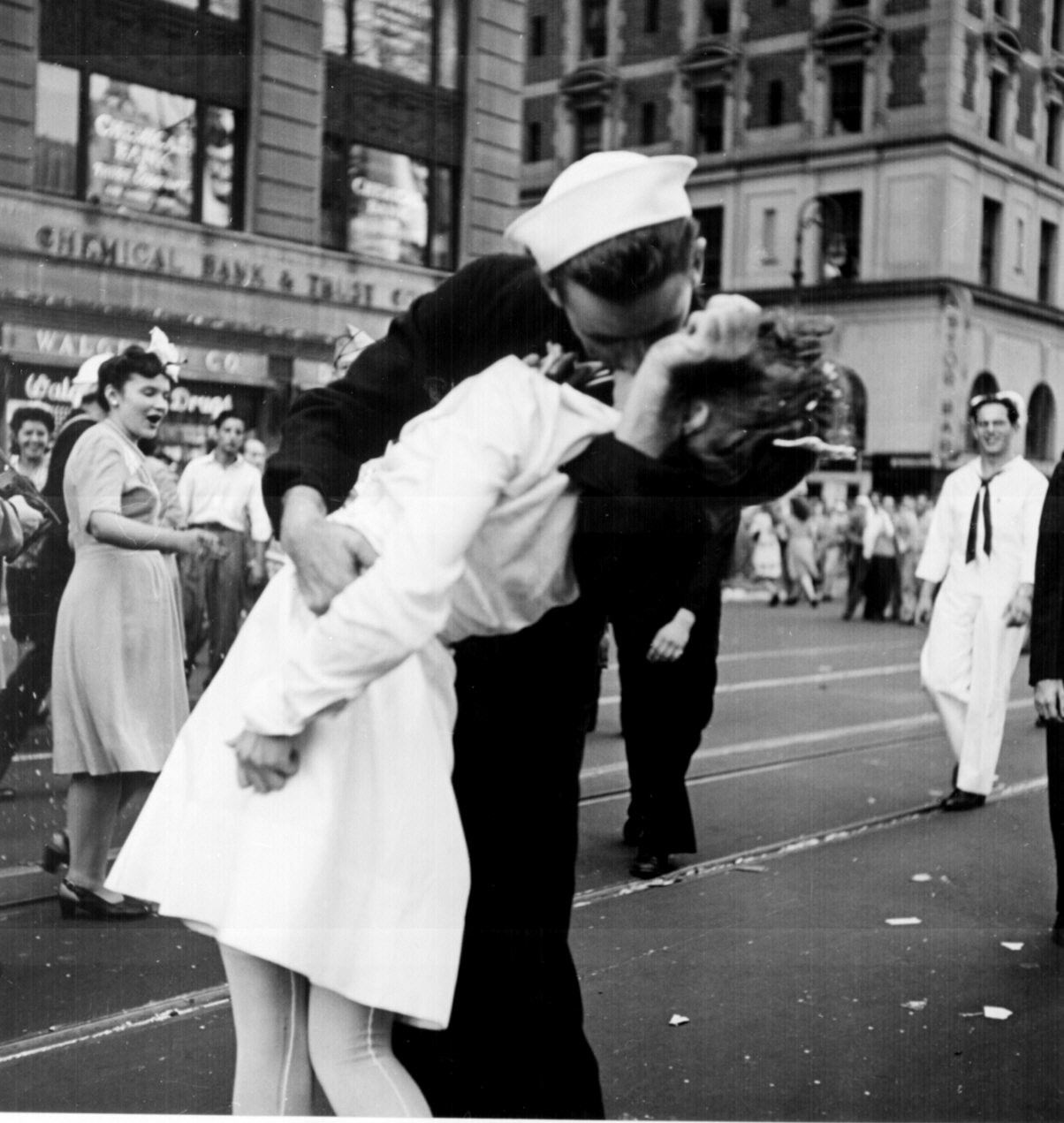 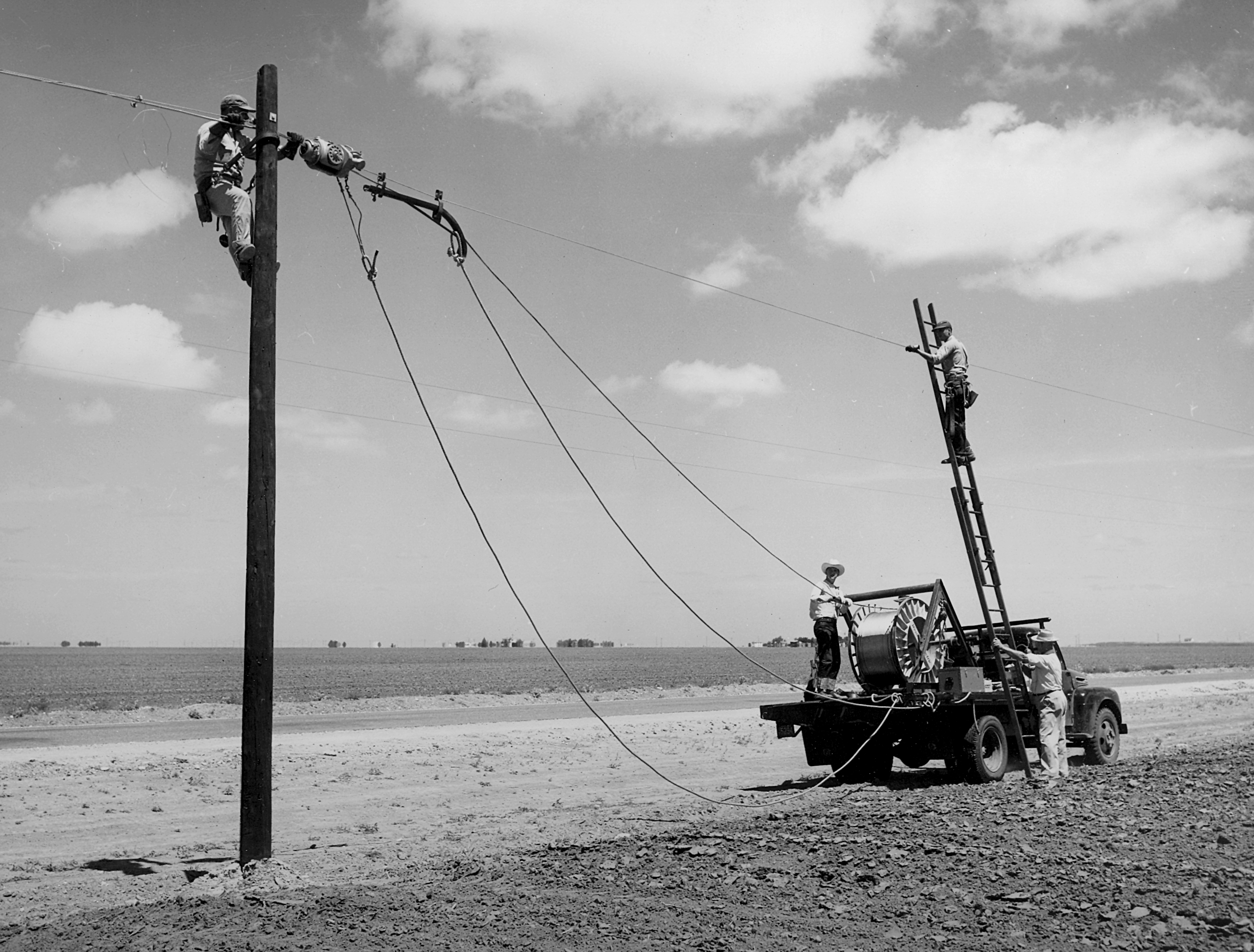 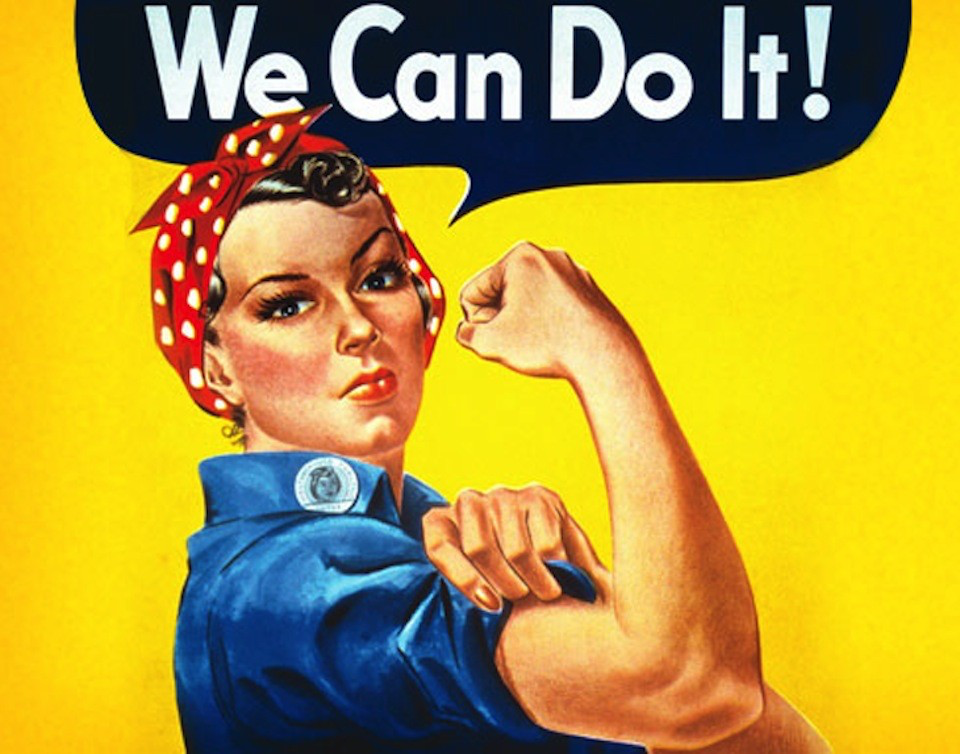 Built subways, sewers, the electrical grid, defeated the Nazis
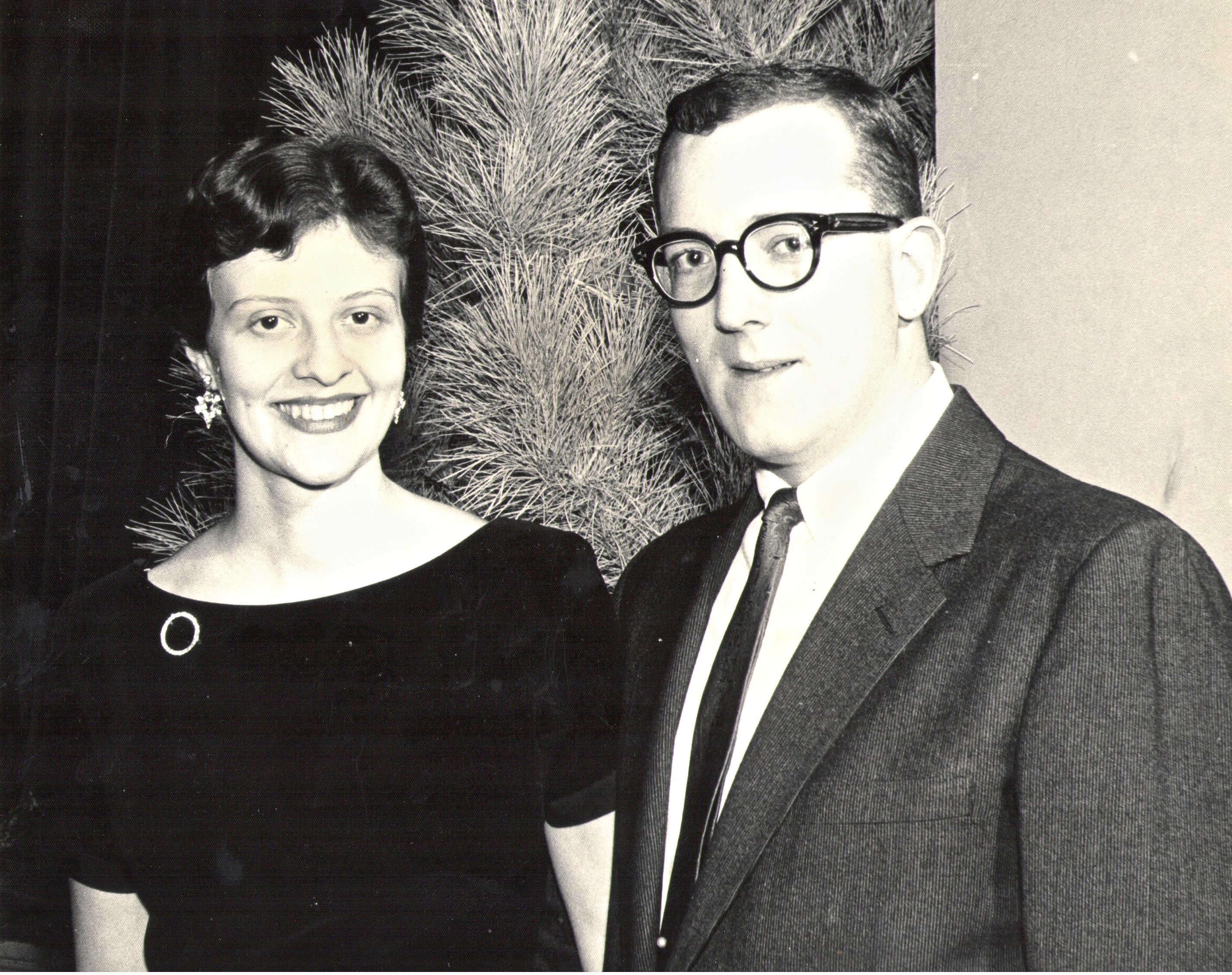 My Parents
My Parents’     Generation
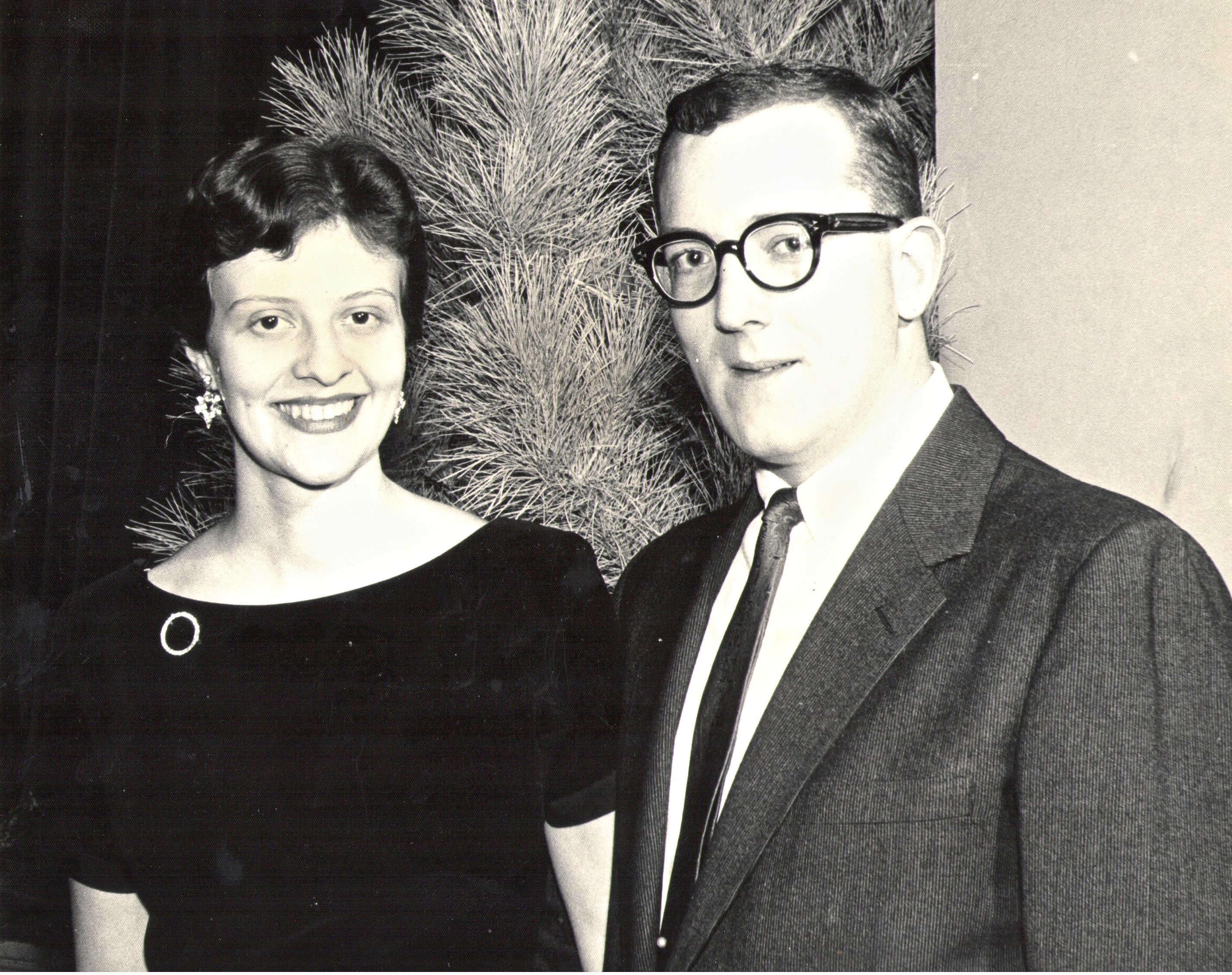 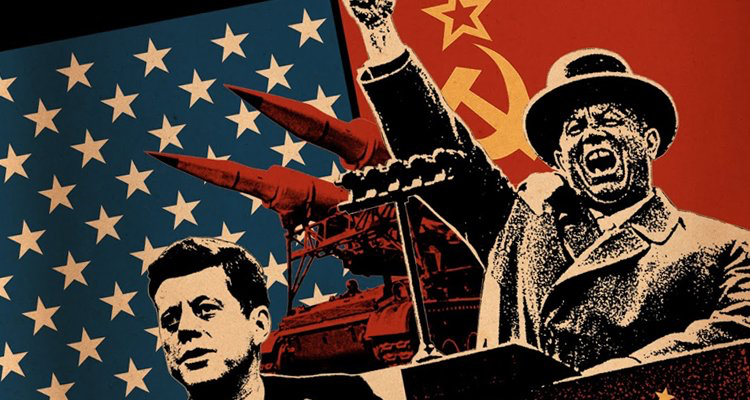 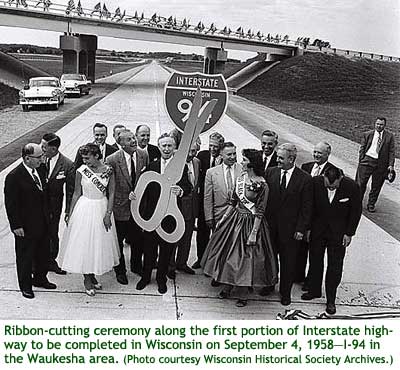 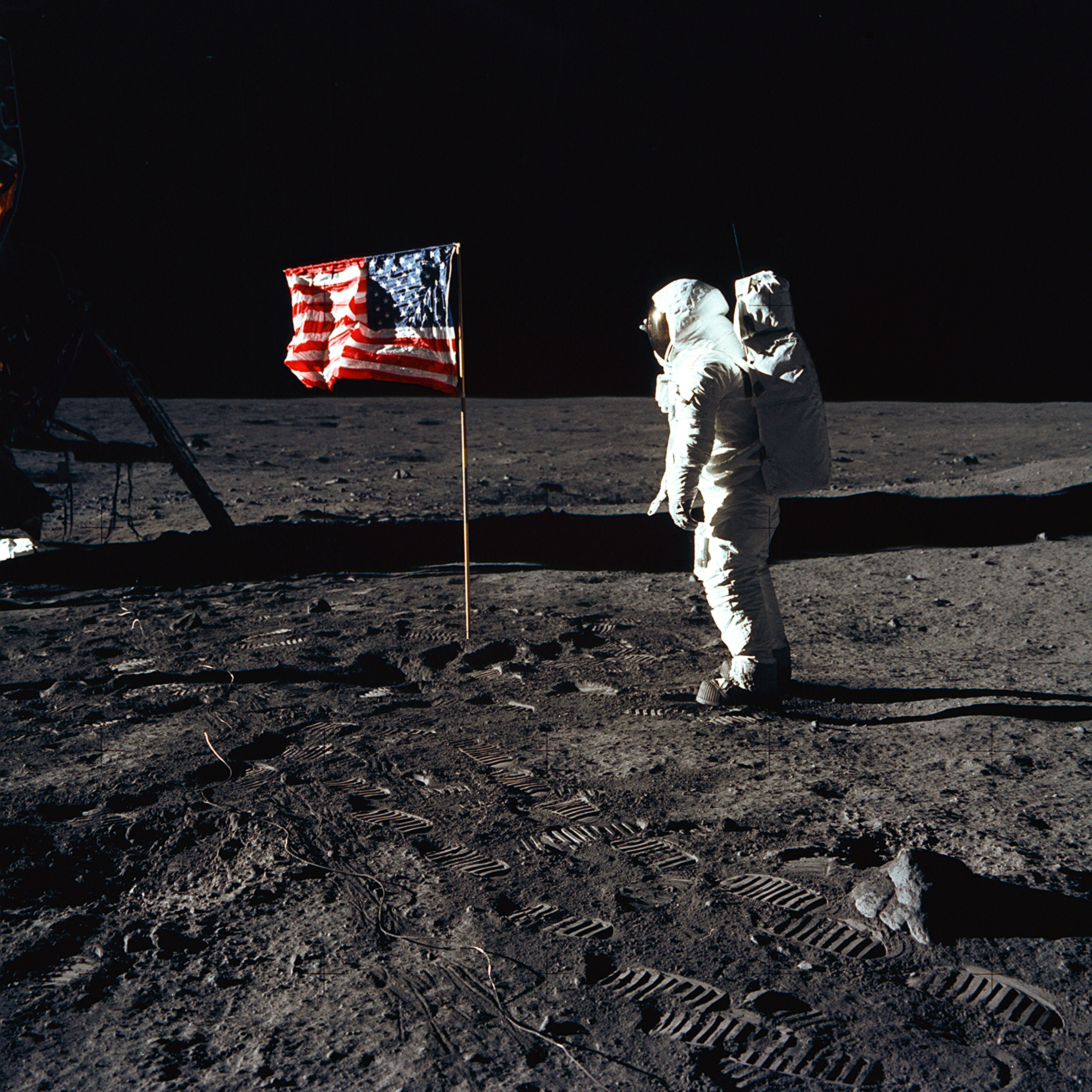 Built the Interstate Highways, fought the cold war, landed on the Moon!
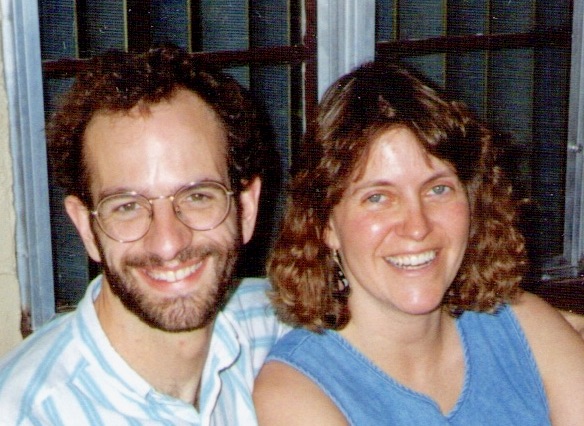 Jennifer & Me
My Generation
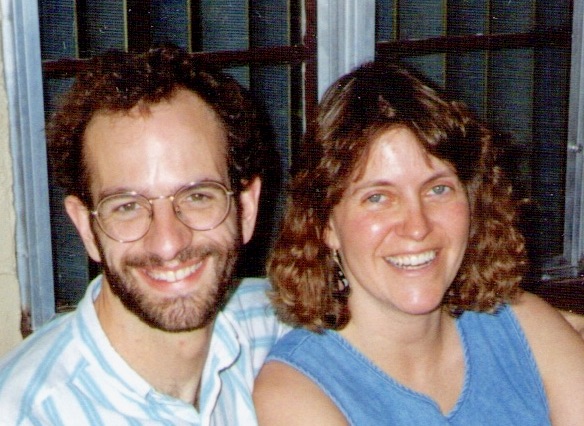 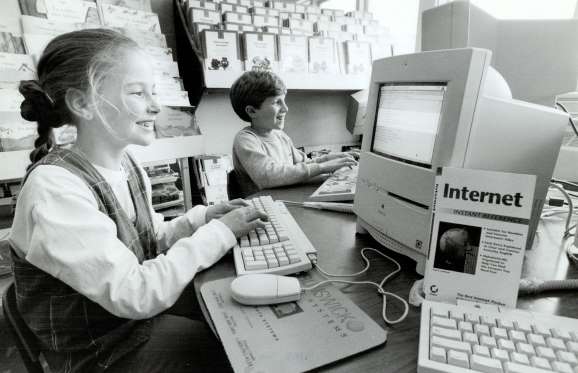 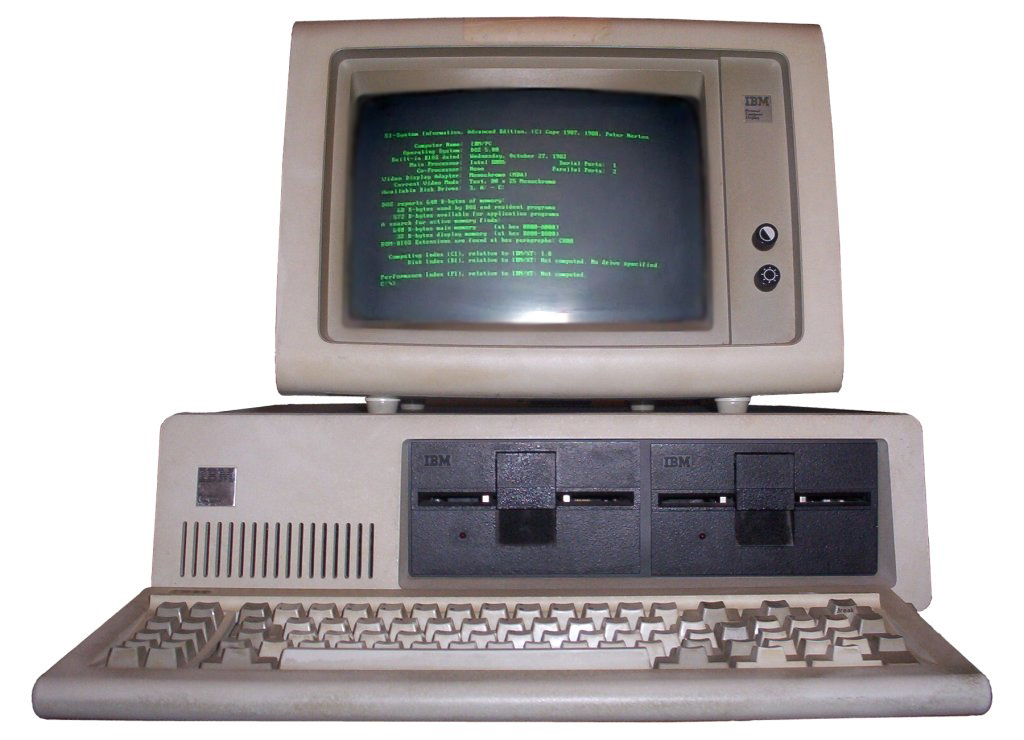 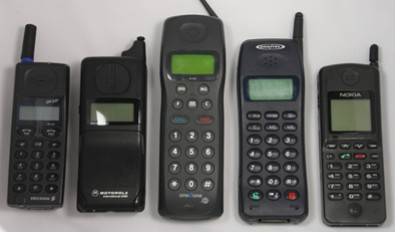 Invented the PC, Built the internet, replaced billions of land-lines with cell phones
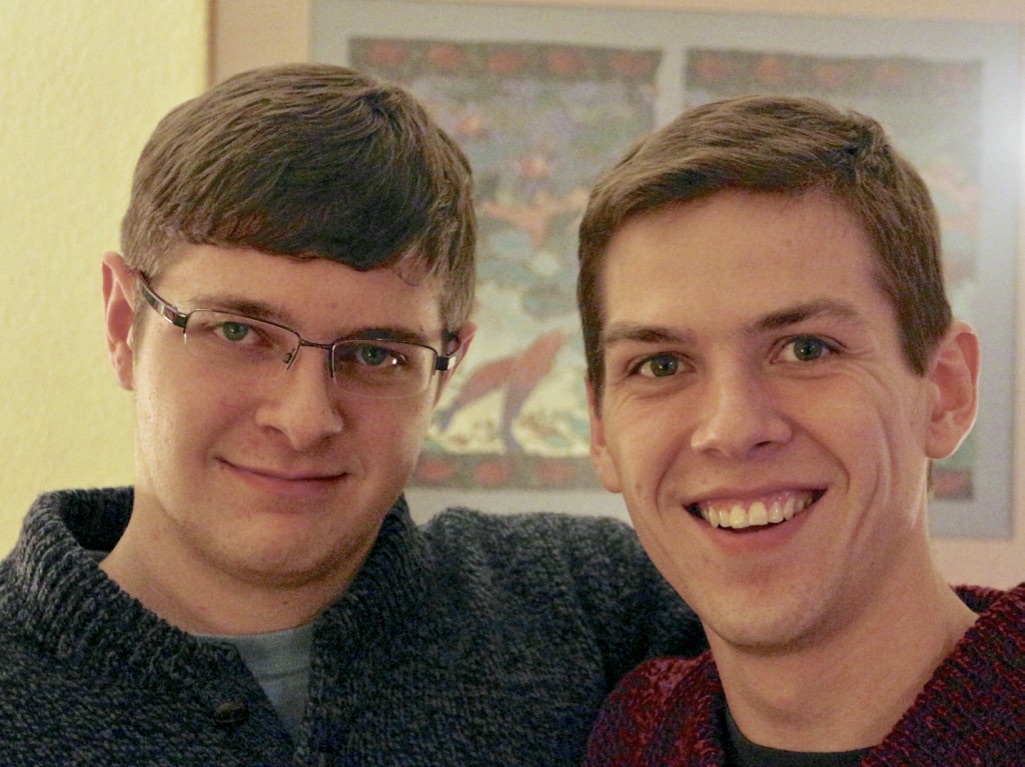 My Kids
My Kids’     Generation
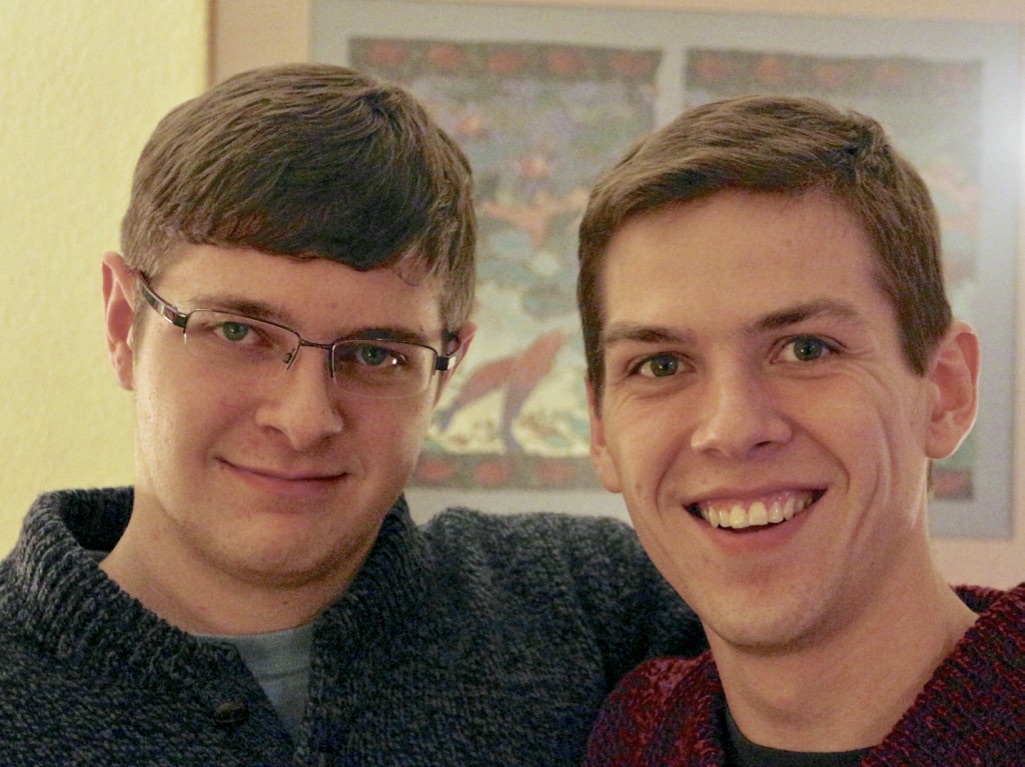 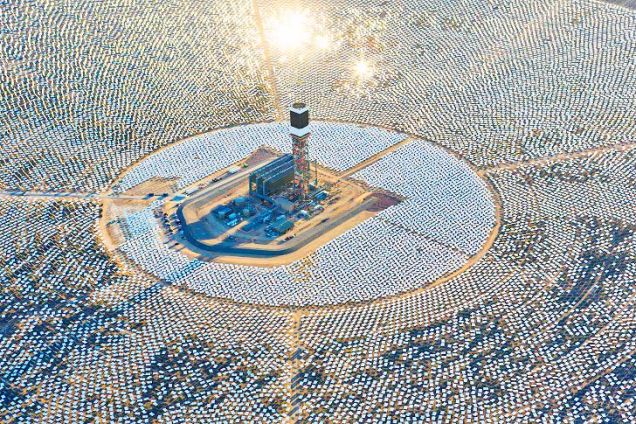 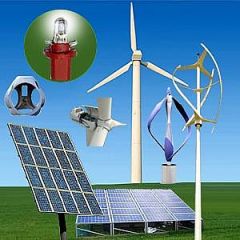 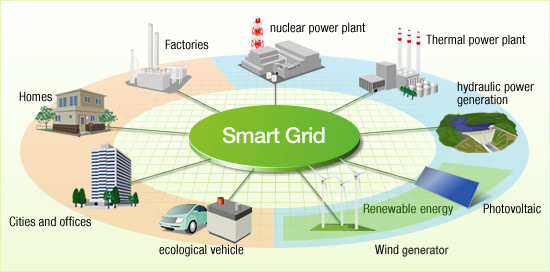 Will replace the world’s energy system again!
We don’t have to choose between progress and prosperity ...
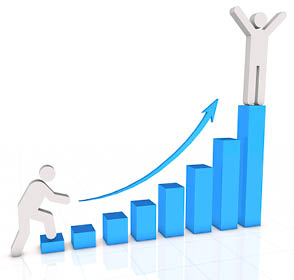 Progress is prosperity!
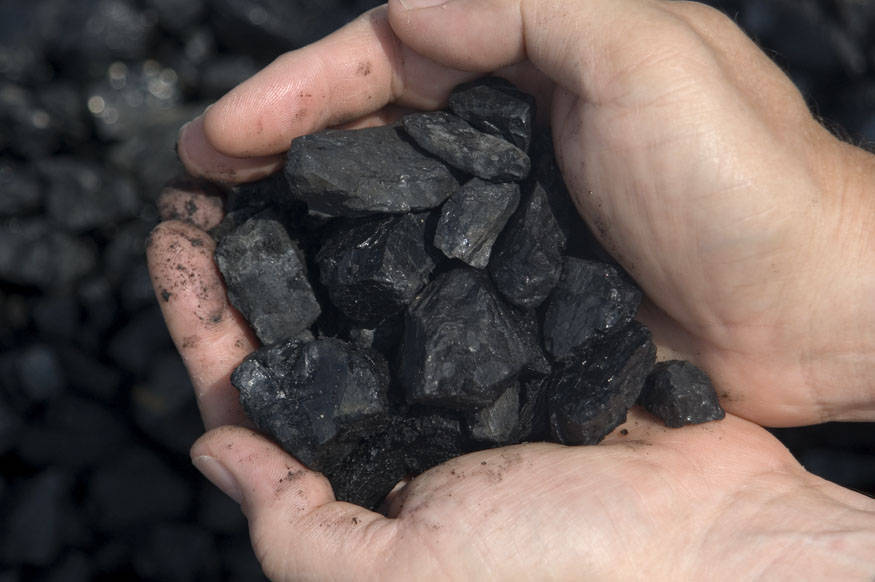 Choose Your Future
Many people think:  
“Our well-being is based onstuff we extract from the ground”
When we stop burning coal, will our descendants shiver in the dark?
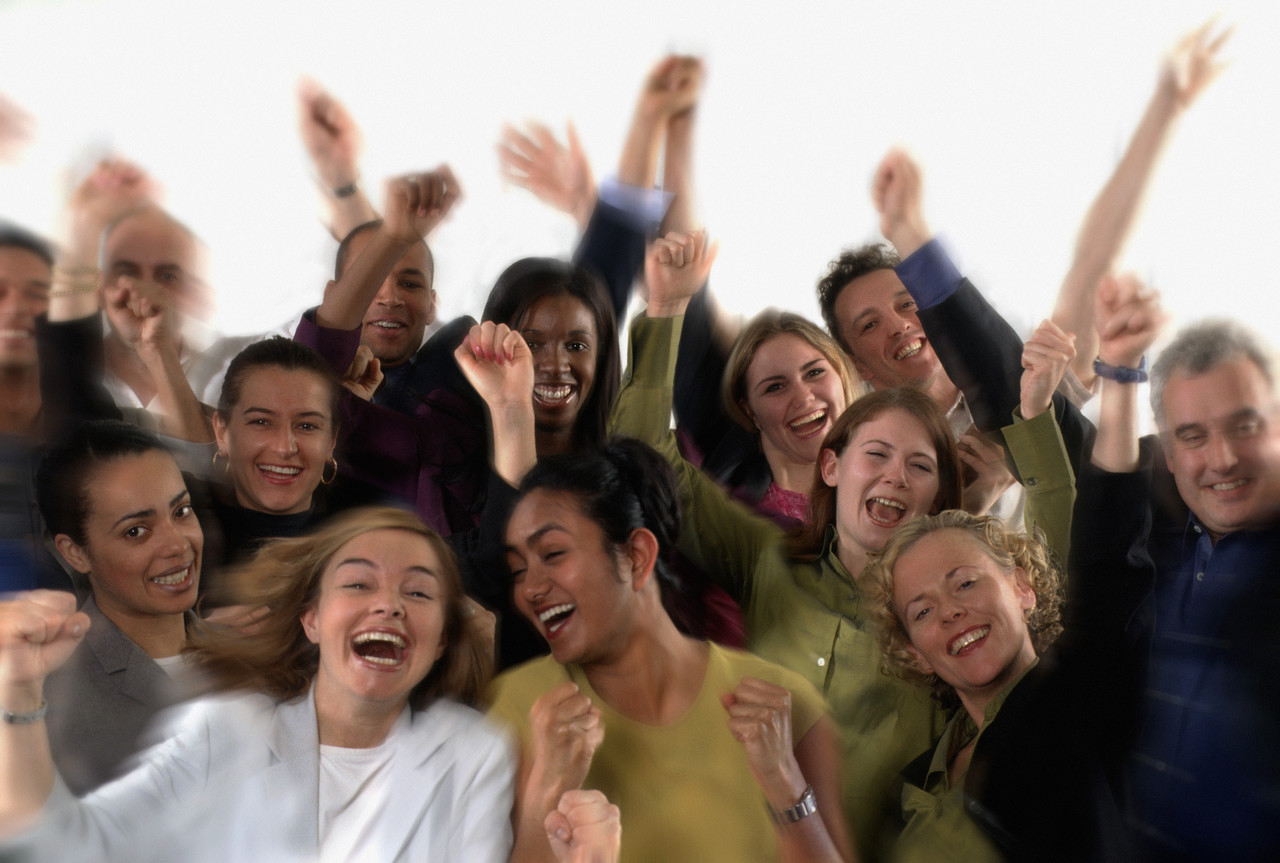 Choose Your Future
I prefer:  
“We create our well-being through creativity, ingenuity, and hard work”
The future is bright!